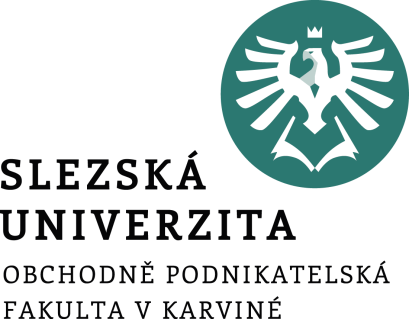 Informatika pro ekonomy I INM/BPZIEINM/BKZIE
Rozšiřující techniky
Ing. Radim Dolák, Ph.D.
Rozšiřující techniky
Při tvorbě rozsáhlých dokumentů, často členěných do kapitol, vzniká potřeba vytvořit jeho obsah. 
Praktické využití obsahu z hlediska studia na OPF je zejména při tvorbě bakalářských a diplomových prací.
Obsah ve Wordu je založený na nadpisech dokumentu.
Word dále nabízí další užitečné rozšiřující techniky pro práci s dokumentem jako je tvorba seznamů, rejstříků nebo odkazů.
Rozšiřující techniky
Hlavní oblasti práce s rozšiřujícími technikami jsou následující:
Práce s obsahem dokumentu
Práce se seznamy
Práce s rejstříky
Práce s odkazy
Vytvoření obsahu dokumentu
Zadání: 
Otevřete soubor Obsah.docx.  
Zobrazte dokument v zobrazení Konceptu. Nechte zobrazit oblast pro styly (2 cm). Všimněte si formátování textu, zvláště nadpisů. 
Naformátujte všechny červené nadpisy v dokumentu stylem Nadpis 1. 
Přemístěte se na začátek druhého oddílu pod nadpis Obsah a vložte zde obsah dokumentu následujícím způsobem: 
čísla stránek nechte zarovnat doprava, 
zobrazte 2 úrovně obsahu, 
formát obsahu nastavte na Formální, 
zkontrolujte, zda pro 1. úroveň obsahu je přiřazen styl Nadpis 1 a pro 2. úroveň obsahu je přiřazen styl Nadpis 2.
Vytvoření obsahu dokumentu
Naformátujte všechny modré nadpisy v dokumentu stylem Nadpis2, přidejte jim číslování pomocí Víceúrovňového seznamu (se styly 1. Nadpis1, 1.1 Nadpis 2). Aktualizujte obsah. 
Přidejte do obsahu také nadpisy Obsah a Úvod (tak, aby nebyly číslovány). Aktualizujte obsah. 
Zobrazte dokument v zobrazení Osnova a přiřaďte u posledního nadpisu Aktivní naslouchání a kladení otázek druhou úroveň v rámci obsahu (použijte zobrazení Osnova). Aktualizujte obsah. 
Skryjte oblast pro styly, vraťte se do zobrazení Rozložení při tisku. 
Zkontrolujte v dokumentu číslování stránek v druhém oddílu. Změňte zde číslování stránek od čísla 1. Aktualizujte obsah.
Vytváření seznamů objektů
Zadání: 
Otevřete soubor Seznamy.docx.  
Poslední tabulce v dokumentu přidejte titulek s textem Titulek 3. Titulek umístěte nad tabulku. 
Vytvořte na konci dokumentu pod nadpisem Seznam tabulek seznam tabulek. 
Přesuňte se na kapitolu 1. Osobní image a na začátku 2. odstavce vytvořte libovolný graf. Vytvořenému grafu přidejte titulek s textem Graf 1. 
Zajistěte, aby se titulky přidávaly vloženým grafům v dokumentu automaticky. 
Na začátku 2. odstavce kapitoly 1.2 Vzhled vytvořte libovolný graf aplikace Microsoft Excel (jako nový objekt). 
Vytvořte na konci dokumentu pod nadpisem Seznam grafů seznam grafů, seznam bude mít formát Formální, nebude mít vodicí znak.
Vytváření seznamů objektů
Na začátku kapitoly 1.3 Nonverbální komunikace vytvořte poslední libovolný graf.  
Aktualizujte seznam grafů.
Použití odkazů v dokumentu
Zadání: 
Otevřete soubor Odkazy.docx.  
Přemístěte se na kapitolu 2.2 Aktivní naslouchání a kladení otázek, umístěte kurzor za text viz kapitola č. 1.1 a vložte zde křížový odkaz na text nadpisu 1.1 Jak si zpříjemnit komunikaci. Křížový odkaz bude fungovat jako hypertextový (bude umožňovat rychlý přesun na příslušnou kapitolu) a bude obsahovat název kapitoly. 
Vyzkoušejte si fungování křížového odkazu. 
Přesuňte se před kapitolu 1.2 Vzhled (začátek 3. strany) a vyberte text Dale Carnegie Training®. Vložte zde hypertextový odkaz na www stránky této společnosti, adresa pro odkaz je: http://www.carnegie.cz. K odkazu vytvořte komentář s textem Stránky společnosti v ČR. 
Vyzkoušejte si fungování hypertextového odkazu.
Použití odkazů v dokumentu
Vytvořte před textem Slezská univerzita na 1. straně záložku s názvem uvodni_strana. 
Přiřaďte na konci dokumentu objektu s textem Zpět na úvodní stranu hypertextový odkaz na záložku uvodni_strana, která se nachází v tomto dokumentu. Vyzkoušejte fungování odkazu. 
V prvním odstavci kapitoly 1.1 Jak si zpříjemnit komunikaci umístěte kurzor za text Jak získávat přátele a působit na lidi a vložte zde odkaz na poznámku pod čarou, která bude umístěna na konci stránky. Text poznámky pod čarou bude CARNEGIE, D. Jak získávat přátele a působit na lidi. Praha: Beta, 2004. ISBN 80-7306-138-4. 
Za text nadpisu 1.1 Jak si zpříjemnit komunikaci vložte vysvětlivku s vlastní značkou „*“, text vysvětlivky Veškeré odkazy na konkrétní firmy jsou pouze ilustrativní, nemají za účel působit jako reklama. bude vložen na konec dokumentu.